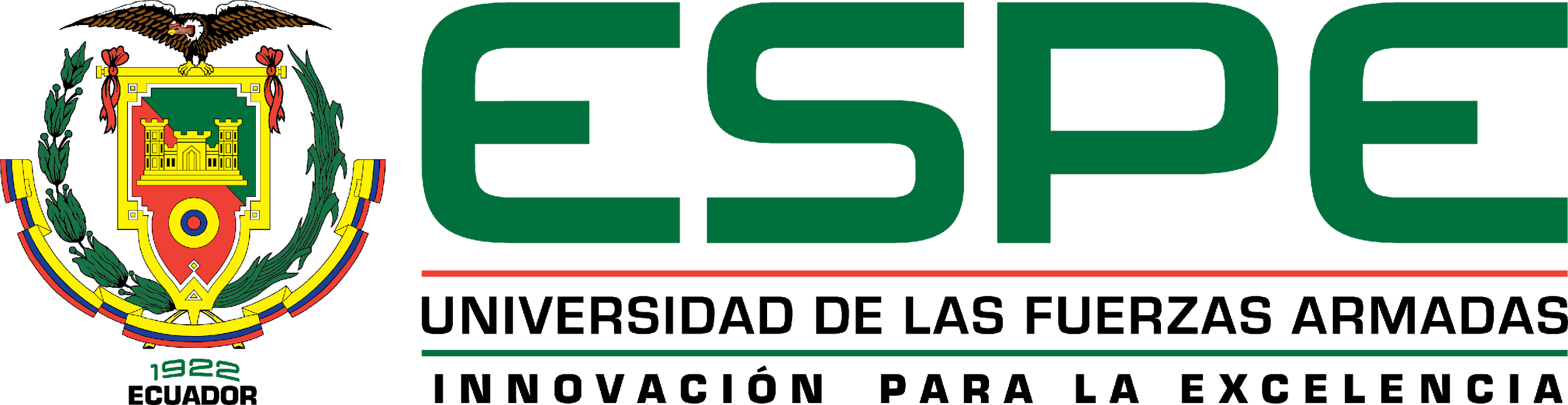 CARRERA DE INGENIERÍA DE SISTEMAS E INFORMÁTICA
MODELO DE CALIFICACIONES DE RIESGOS FINANCIEROS PARA LA ADQUISICIÓN DE FACTURAS COMERCIALES NEGOCIABLES EN LAS ENTIDADES FINANCIERAS DE LA ECONOMÍA POPULAR Y SOLIDARIA A TRAVÉS DE UN SISTEMA EXPERTO.
Autor: Ushiña Luis
Tutor: Ing. Víctor Páliz 
Evaluador: Ing. Freddy Tapia
Sangolqui, Septiembre del 2020
Contenido
Antecedentes
Problema
Alcance
Fundamentos
Metodología
Propuesta
Conclusiones
Recomendaciones
ANTECEDENTES
Libro I
Título IX
Capítulo II
Sección I
Art 1: La Superintendencia de Bancos y Seguros podrá exigir a las instituciones del sistema financiero que sus auditores externos presenten un informe especial sobre calificación de activos de riesgo.
Art 3: Señala que el informe que se requiere presentar debe incluir especificaciones sobre cada operación que haya sido sujeta a calificación. 
3.6 – Calificación asignada
Normativa Ente de control
SB
Auspiciante EMAGIC S.A. “Auxiliar de Servicios Financieros” enfocada en innovación y desarrollo tecnológico, que brinda soluciones, a entidades bancarias públicas y privadas, y a las EPS, que la obtención de una calificación de riesgo financiero.
EMAGIC S.A.
[Speaker Notes: Libro i.- Normas generales para las instituciones del sistema financiero, 
TITULO IX.- De los activos Y de los limites de crédito, 
CAPITULO II.- Calificación de activos de riesgo Y constitución de provisiones por parte de las instituciones controladas por la superintendencia de bancos Y seguros, SECCION I.- De la comisión especial de calificación de activos de riesgo Y su reporte A la superintendencia de bancos Y seguros]
PROBLEMA
Parametrización poco ajustadas y alineadas a la realidad de las entidades financieras de la EPS.
Altos costos operativos del flujo de trabajo inherentes a la calificación de riesgos financieros.
Extensos tiempos de espera para conocer los resultados de los trámites asociados a la calificación de riesgo financiero.
[Speaker Notes: Altos costos operativos del servicio de revisión, validación, aprobación y emisión de resultados del flujo de trabajo inherentes a la calificación de riesgos financieros.]
ALCANCE
3. Propósito
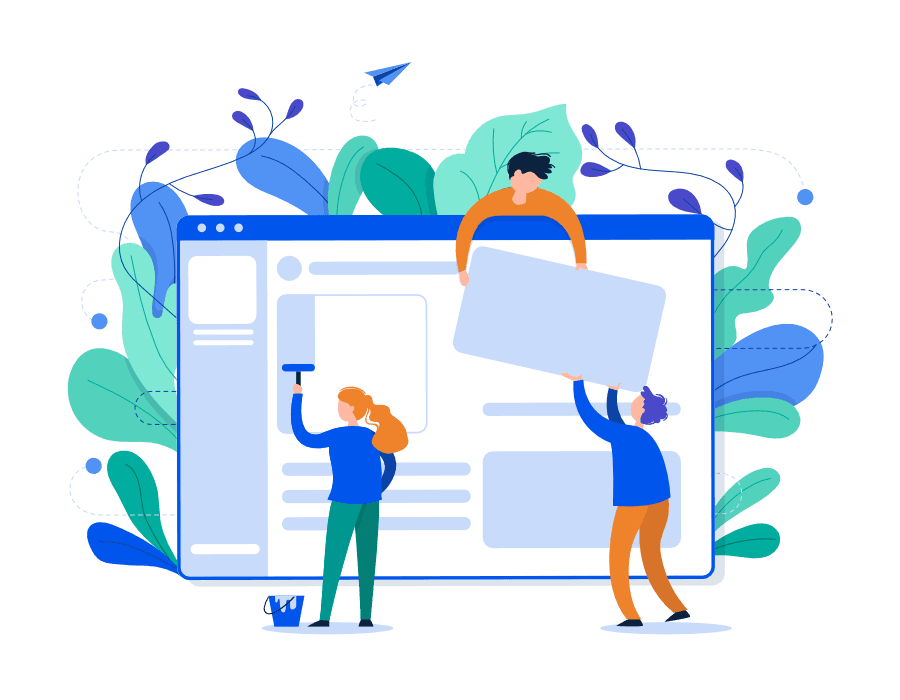 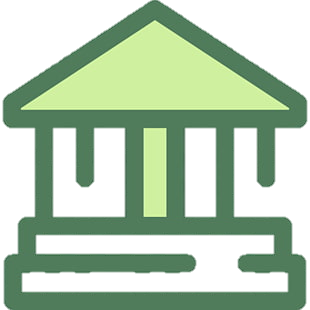 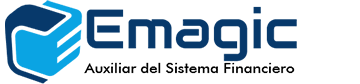 ENTIDAD 
EPS
FUNDAMENTOS
3. Propósito
Inteligencia Artificial
- Sistemas Expertos
- Sistemas Basados en Reglas
Sistema Financiero Ecuatoriano
- Ente de Control SB
- Metodología de Cálculo
- Indicadores Financieros
[Speaker Notes: Con el afán de agilitar los procesos que conlleva el registro de asistencia de profesores y alumnos de la Unidad de Gestión de Postgrados de la Universidad de las Fuerzas Armadas - ESPE, se desarrollará e implantará un sistema que cumpla con los requisitos funcionales expuestos por el usuario a fin de que se dé una solución óptima que facilite el trabajo del personal involucrado en el manejo del sistema.
Los resultados producidos al utilizar esta herramienta web será prácticamente la reducción de tiempo y recursos.]
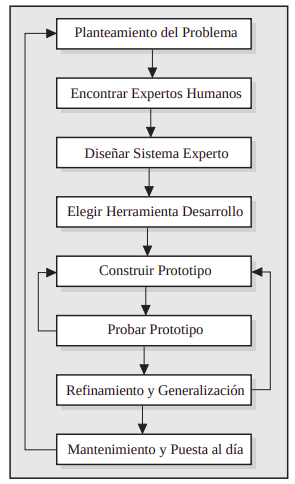 SISTEMA EXPERTO
Ambiente de Desarrollo
Ambiente de Consulta
(Badaro, Ibañez, & Agüero, 2013)
Fuente: (Castillo & Hadi, 1997)
[Speaker Notes: El alcance del proyecto viene dado por la creación de un sistema Informático para la Unidad de Postgrados que automatizará y atenderá los siguientes procesos:
Proceso Administrativo - Recursos Humanos
El sistema administrará los datos de los alumnos y profesores de la Unidad de Gestión de Postgrados, esto permitirá manejar y controlar la asistencia
de los mismos.
Proceso Administrativo - Seguridad
Como apoyo para el proceso mencionado anteriormente el sistema incluirá el módulo de seguridad permitiéndonos el manejo de usuario, perfiles y asignación de permisos para garantizar el acceso, seguridad y veracidad de toda la información del sistema. 
Reportes 
Los datos almacenados en un repositorio de datos son mucho más importantes cuando el sistema es capaz de realizar reportes, por tal motivo, para todos los procesos, el sistema permitirá generar los principales reportes necesitados por el usuario.
Reporte de asistencias de profesores y alumnos.]
Indicadores de Liquidez
INDICADORES FINANCIEROS
Indicadores de Solvencia
Liquidez Corriente
Indicadores de Gestión o Eficiencia
Indicador
       ejemplo
Fórmula
Indicadores de Rentabilidad
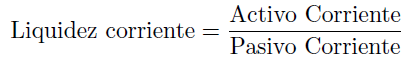 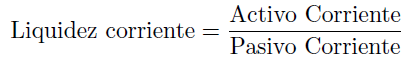 [Speaker Notes: Definir de forma cuantitativa la capacidad que una empresa tiene para cancelar sus obligaciones de corto plazo.
Medir el grado y la participación que tienen los acreedores dentro de la empresa
Busca medir la eficiencia de los recursos utilizados por una empresa
Efectividad de la administración de una empresa para controlar ingresos y egresos]
METODOLOGÍA
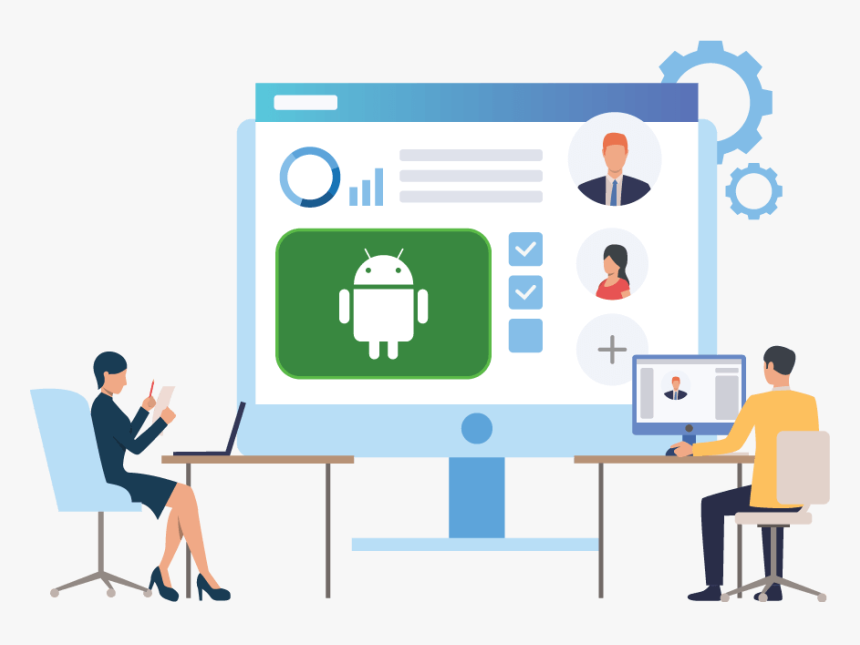 Codificación de entrevistas
Funcionalidad para construcción del prototipo
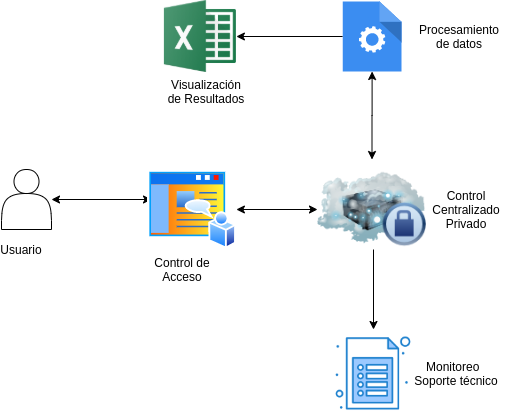 Funcionalidades principales del sistema experto
Software Utilizado como herramienta
PROPUESTA
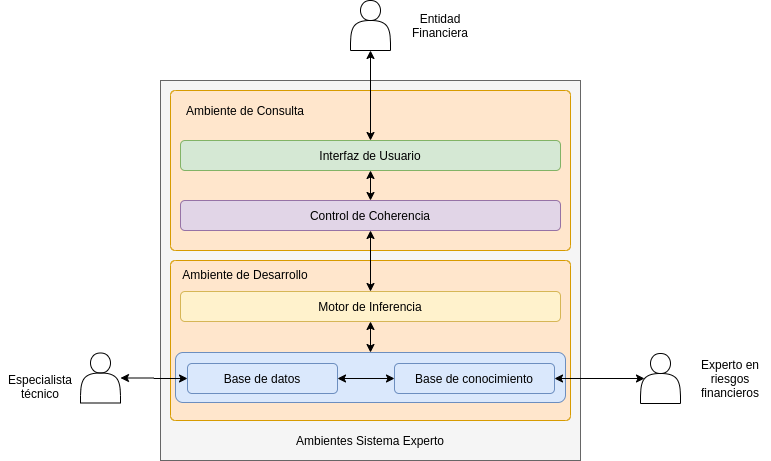 Ambiente de Desarrollo y Consulta del Sistema Experto
Base de Conocimiento
Estructuras Elementales Sistema Experto
CALIFICACIÓN DE RIESGO FINANCIERO
SOLICITUD
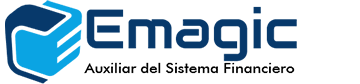 ENTIDAD
USUARIO
ESTADOS FINANCIERO
Base de Conocimiento
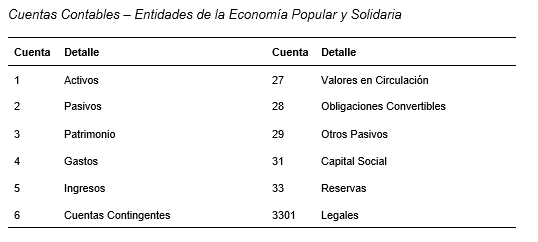 Ejemplo Cuentas Contables Seleccionadas– Entidades de la EPS
Base de Conocimiento
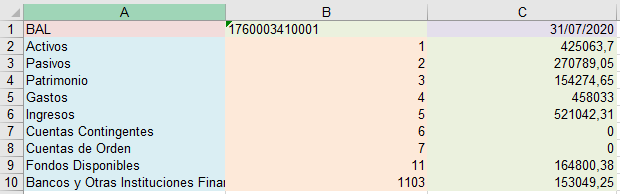 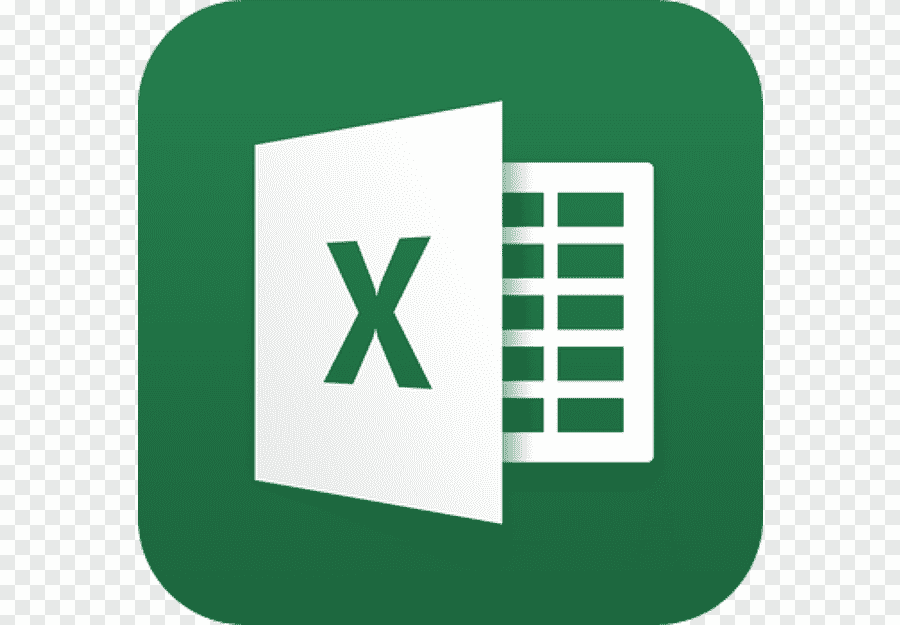 Balances Financieros Requeridos
Formato de carga de balances consolidados
Motor de inferencia
Distribución por pesos y ponderación de cada indicador financiero seleccionado
Motor de inferencia
Escala de Clasificación para la calificación de riesgos financieros.
Motor de inferencia
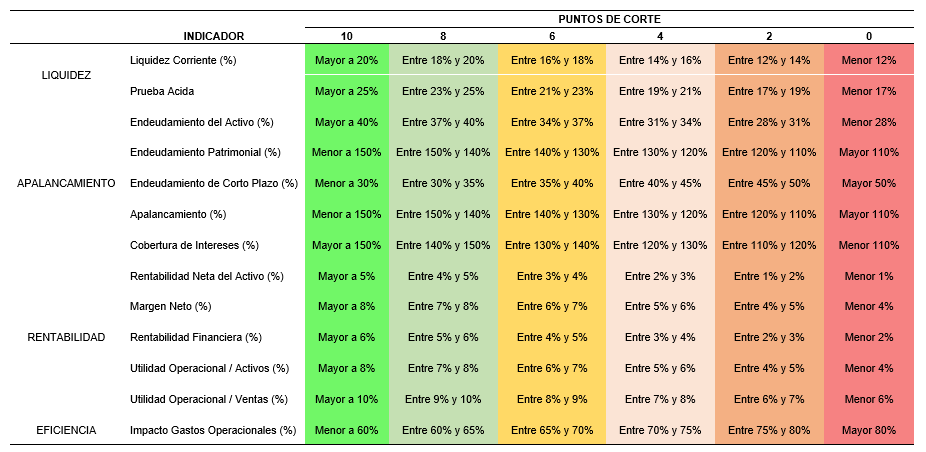 Conjunto de reglas por indicador financiero
Control de coherencia
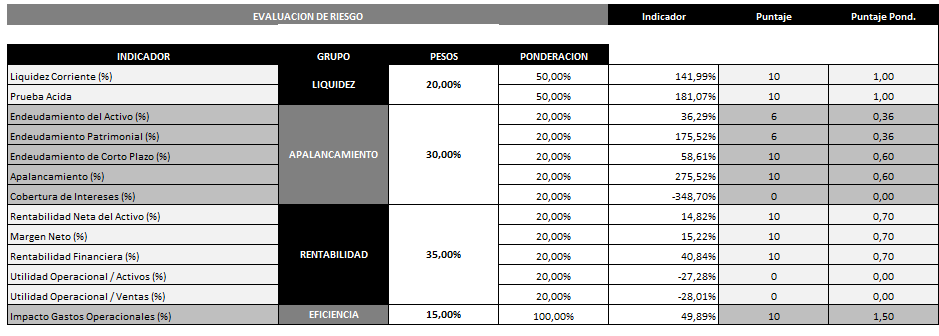 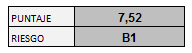 Reporte Validador – Puntuación / Calificación de Riesgo
Construcción del prototipo
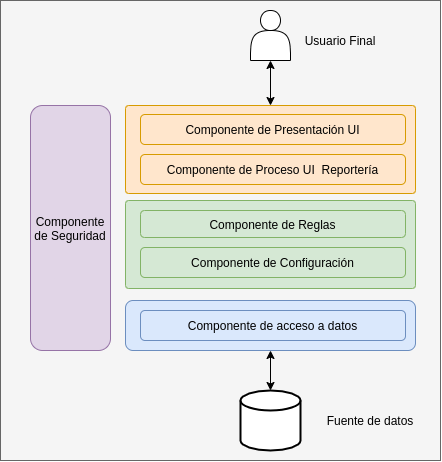 Arquitectura N-Capas del Prototipo del Sistema Experto
Ejecución Proyecto – Solicitud y Creación de usuario
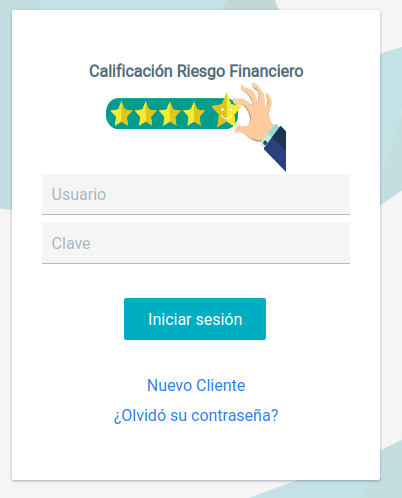 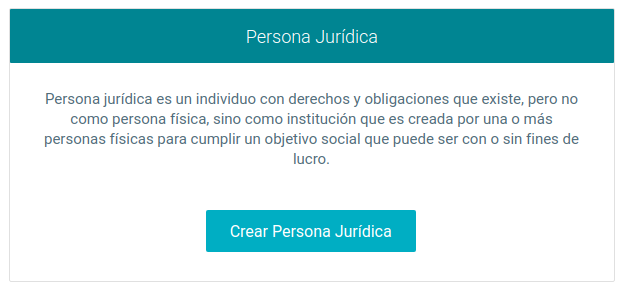 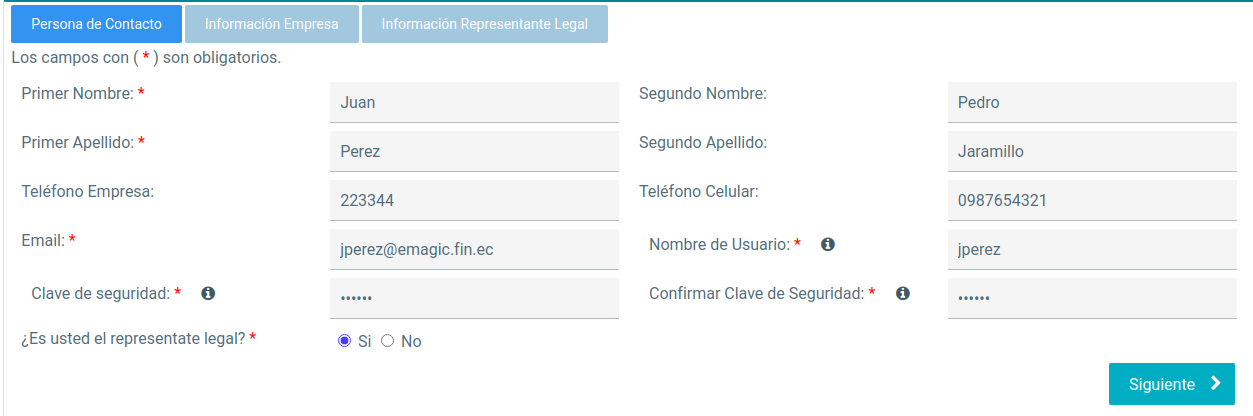 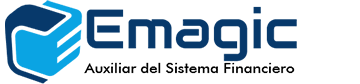 Ejecución Proyecto – Carga de Estados Financieros
Entidad a evaluar
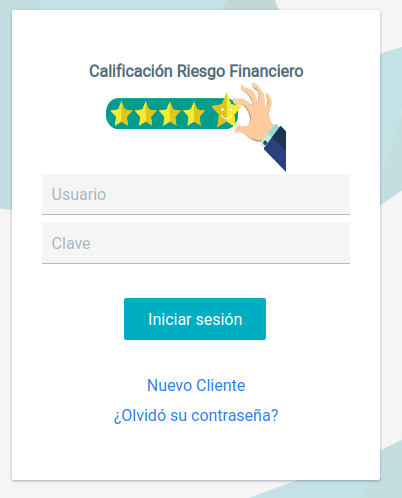 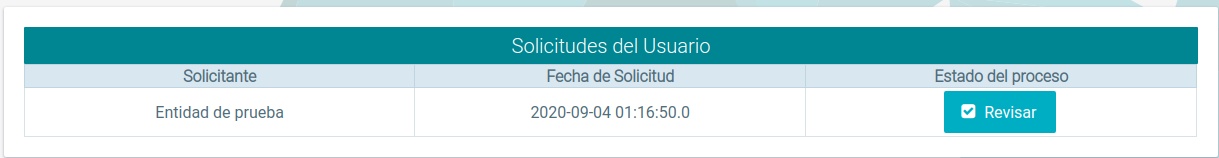 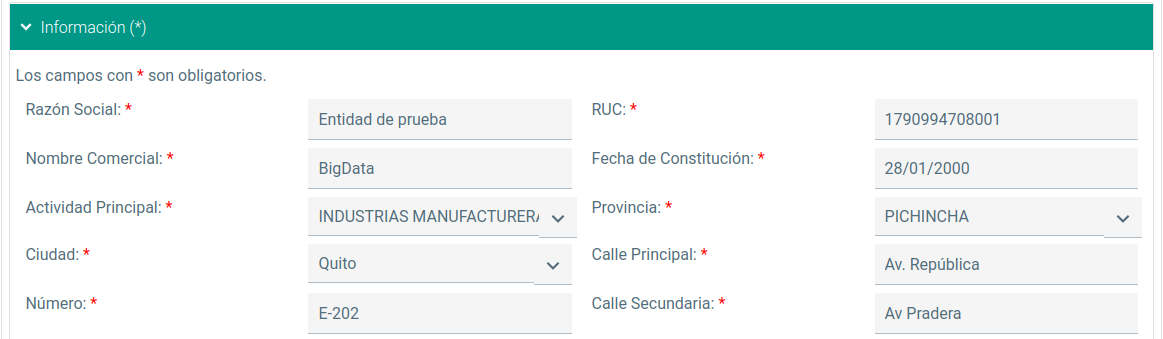 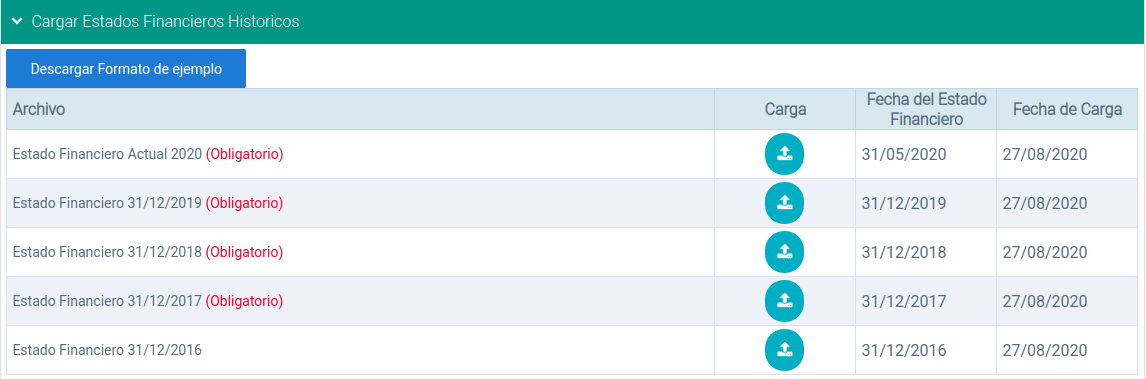 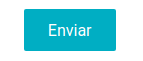 Ejecución Proyecto – Revisión información
Revisor  EMAGIC
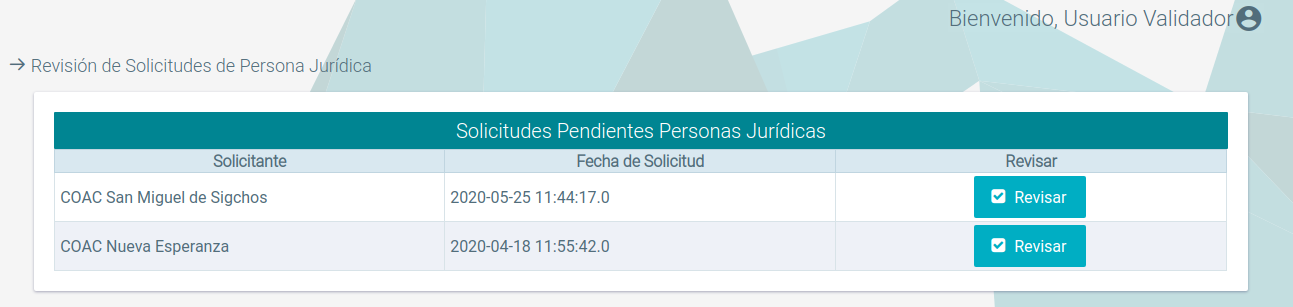 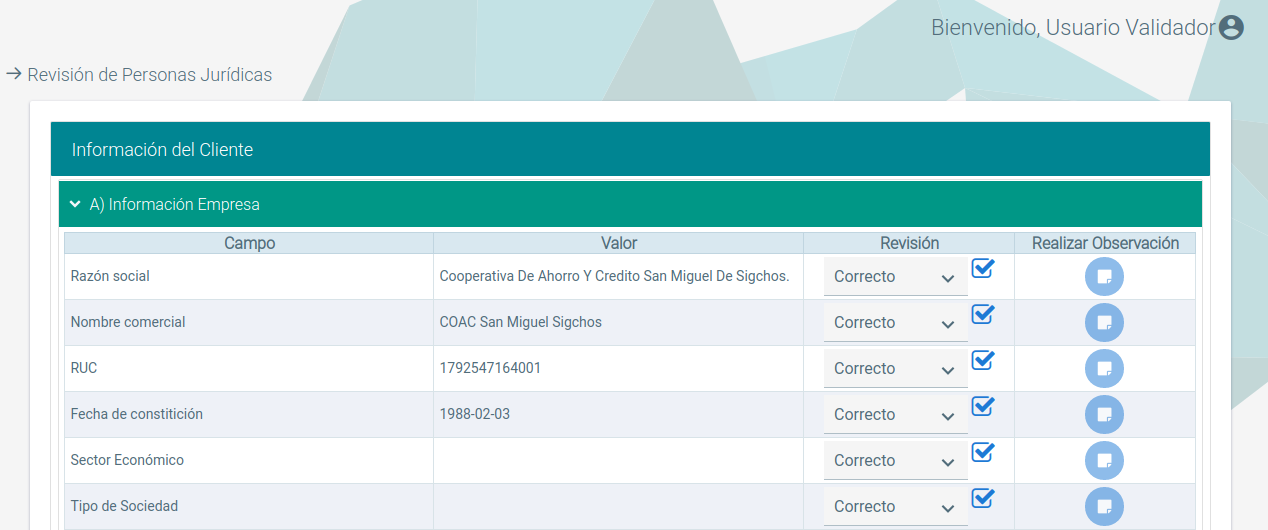 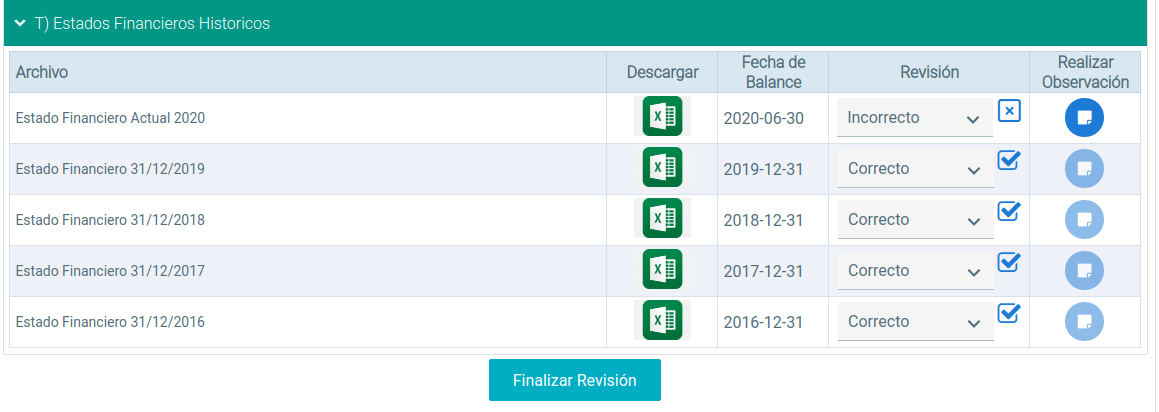 Ejecución Proyecto – Validación Calificación
Revisor EMAGIC
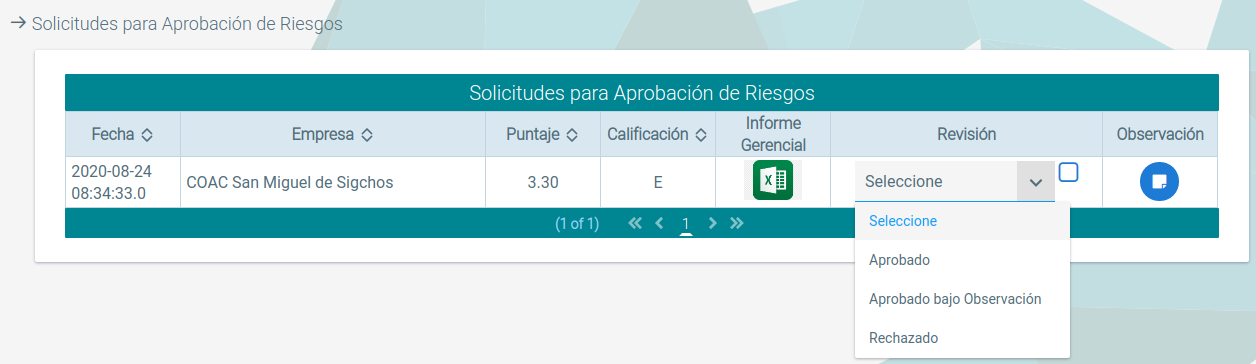 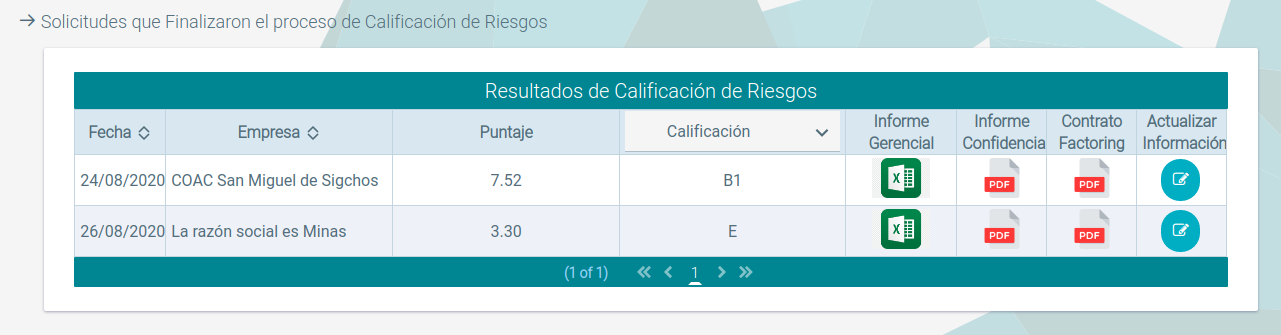 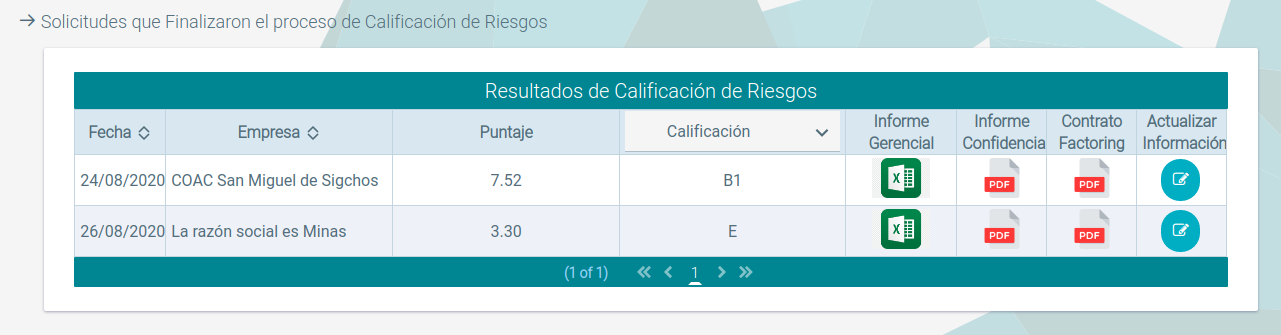 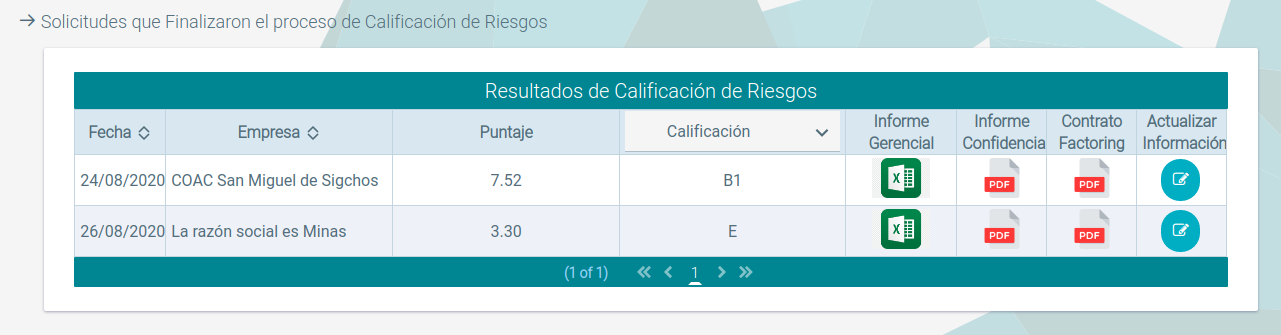 Ejecución Proyecto – Estado Calificación
Entidad evaluada
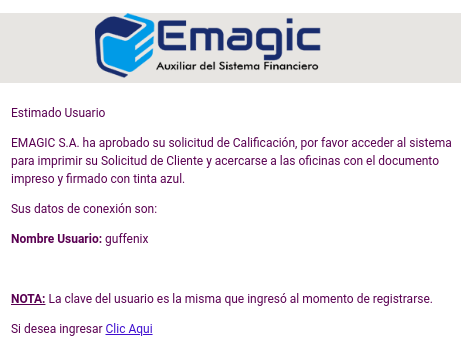 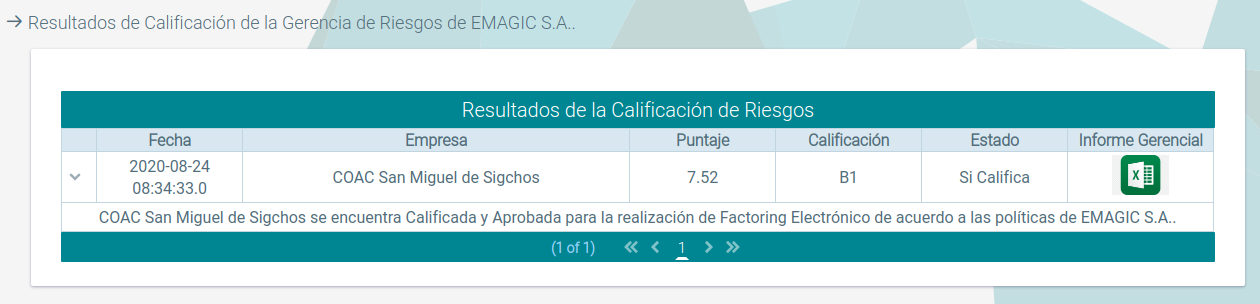 Usuario
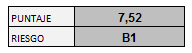 Pruebas y Resultados – Aceptación Cliente
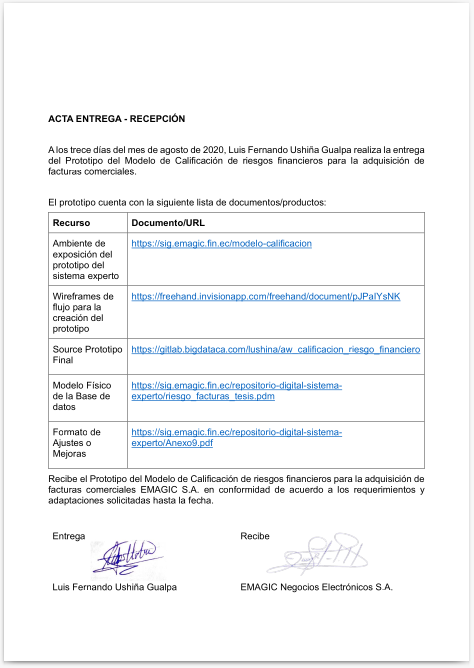 http://sig.emagic.fin.ec/modelo-calificacion
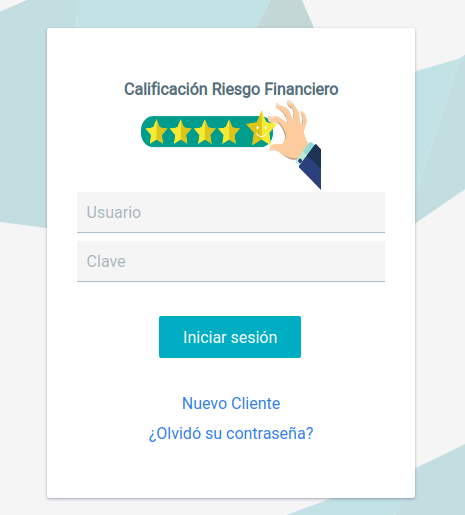 [Speaker Notes: Una vez preparado el escenario para realizar las pruebas respectivas con los profesores de la Unidad de Gestión de Posgrados, se procedió a ejecutar los casos de prueba con la ayuda de cuatro profesores del Programa de Maestría de Evaluación y Auditoría de Sistemas y se obtuvo finalmente una aceptación positiva por parte del usuario.]
CONCLUSIONES
Delimitar el conjunto de reglas que permita establecer ajustes y garanticen el cumplimiento de la normativa del ente de control
Conocimiento del entorno socio-económico de entidades de la EPS enfocadas a una calificación de riesgos para EMAGIC
Utilización Apache POI para codificar el conjunto de reglas  para  la obtención de una calificación de riesgo financiero
Automatización de procesos inherentes a la obtención de una calificación de riesgos financieros
El nivel de asertividad del puntaje de la calificación de riesgo financiero cumple con las expectativas
RECOMENDACIONES
El desarrollo del resto de literales , para aportar al cumplimiento de la normativa, y mitiguen fallos por digitalización
Eficientar consumo de recursos, reemplazando el uso de la librería apache POI
Integración con servicios REST/SOAP de información refinada de una persona jurídica
Incorporar un módulo de transformación de datos a 
lenguaje natural
¡Gracias por su atención!
“Vacía tu bolsillo en tu mente, y tu mente llenará tu bolsillo.”

Benjamín Franklin